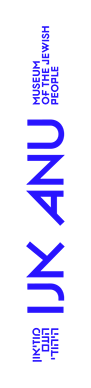 VIPs+ Visitors of special interest
מבקרי VIP ואורחים בעלי עניין למוזיאון
Racheli/My Documents/Visits/VIPs/the how to 11.11.21
VIP visitors
מבקרים אח"מ
VIP Visitors: 
Any guests who are identified as such by Dan/External Relations
VIP מוגדרים ע''י לשכת מנכ''ל/ צוות קשרי חוץ. לדוגמה:
Community leaders  מנהיגי קהילות
Federation missionsמשלחות הפדרציה
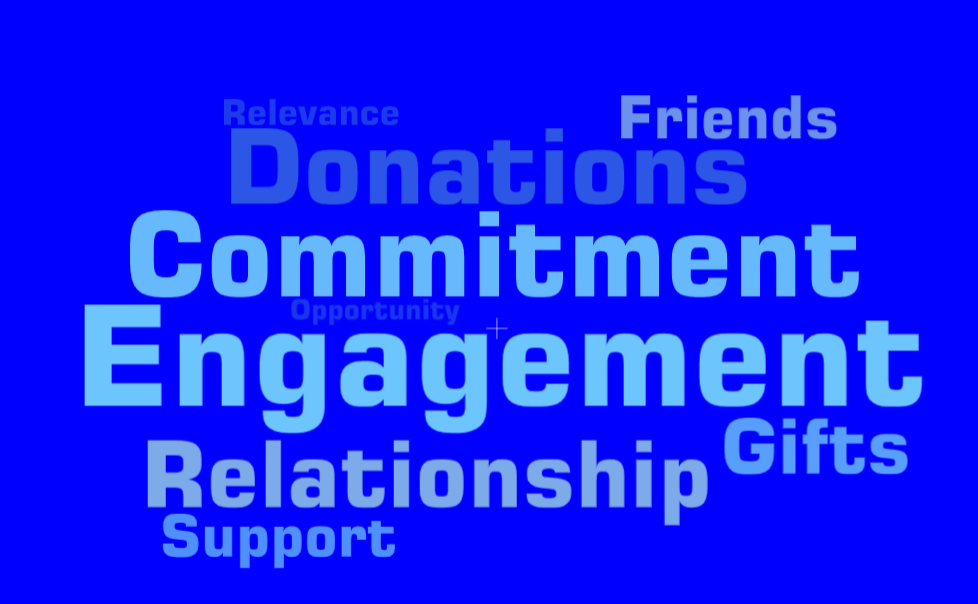 Diplomats, officialsדיפלומטים, פקידים
Organization representatives נציגי ארגונים
Racheli/My Documents/Visits/VIPs/the how to 11.11.21
Friends of the Museum ידידי המוזיאון/חוג הידידים של אנו
Donors or prospective donors תורמים או  תורמים פוטנציאליים
[Speaker Notes: לשאול את המדריכים
לכתוב על הלוח
להגדיר מה משותף לכל ביקורי ה VIP]
Important groups
קבוצות בעלות חשיבות גבוהה
For example: certain groups arriving through the events department
קבוצות מסוימות המגיעות דרך מחלקת אירועים
Companies and organizations חברות וארגונים
Donors or prospective donors   כנסים מקצועיים
Events of senior IDF officialsאירועים/כנסים של בכירי צה''ל
Gala evenings     ערבי גאלה ואירועים
Goals VIP visits VIPמטרות ביקורי Friendraising before Fundraising שותפות וחברות לפני גיוס משאבים
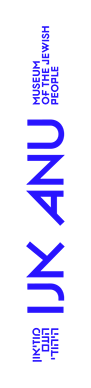 Provide a meaningful experience that will lead to follow up opportunity
הענקת חוויה משמעותית שתוביל להזדמנויות בהמשך
Raise Museum’s visibility, expanding circles of friends
הגדלת נוכחותו של המוזיאון בשדות שונים, הרחבת מעגלי חברים
Explore partnerships and collaborations with community organizations
בחינת שותפויות ושיתופי פעולה עם ארגונים קהילתיים
Expand participation in our educational initiatives, programs and events
הרחבת השותפות ביוזמות חינוכיות, אם בתוכניות או באירועים
Ambassadors on behalf of the Museumשגרירים מטעם המוזיאון
Racheli/My Documents/Visits/VIPs/the how to 11.11.21
Join Friends of the Museumהצטרפות לידידי המוזיאון
Ongoing supportתמיכה מתמשכת
Challenges (even if we know about it in advance)אתגרים (גם עם ידע מוקדם מראש)
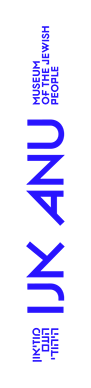 Limited time זמן מוגבל לסיור
Change in interest/request to focus on something different than prepared
שינוי בתחום עניין/בקשה להתמקד במשהו שונה מאשר מה שתוכנן
Single VIP guest in a group visit אח"מ יחיד בביקור קבוצתי
Disconnect התנתקות
Questions raised that are unrelated directly to tour (events, future exhibitions, etc.)
שאלות שעולות שאינן קשורות ישירות לסיור (אירועים, מימון, תערוכות עתידיות וכו')
Racheli/My Documents/Visits/VIPs/the how to 11.11.21
Suggestions from the crowd…?    הצעות מהקהל....?
Guide’s responsibility אחריות המדריך
לוודא שקיבלתם את כל המידע על הביקור מבעוד מועד (יזהר + רחלי/שרית/לשכת מנכ‘’ל)
Make sure you have received all the background information (Yizahr +Racheli/Sarit/Lishka) 
גמישות גם לאור לו''ז משתנה וגם לאור משתנים שיכולים להתווסף
Flexibility both for a changing schedule, and for variables that can be added affecting the visit 
התאמת פורמט ותוכן – טעימות או אוריינטציה, חשיבה מראש על מוצגים ומסרים, תכנון מתווה הסיור 
Adaptation of format and content: Considering the messages we want to bring to the group, think of how to best organize for the specific group
קוד לבוש – כמו בכל הדרכה  - הלבוש צריך להיות נקי ומסודר, בחלק מהמקרים בלייזר או ז'קט מעל מדי ההדרכה. 
Dress code: As in all tours, clothing should be clean and tidy. Recommended blazer or jacket required for certain visits.
Pointers to highlightמסרים ויוזמות
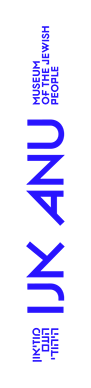 ANU and Peoplehood as an idea אנו ועמיות יהודית כערך
You Are Part of the Story –In and Out of the Museum אתם חלק מהסיפור - במוזיאון ומחוצה לו
Around the world: exhibits, databases, materials to connect and engage
המוזיאון פועל מסביב לעולם: תערוכות, מאגרי מידע, חומרים לחיבור ולעיסוק
35 countries around the world35 מדינות ברחבי העולם
Educational gallery and events centerגלריה חינוכית ומרכז אירועים
On site: interactive tours, workshops, discussions במוזיאון: סיורים אינטראקטיביים, סדנאות, דיונים
Racheli/My Documents/Visits/VIPs/the how to 11.11.21
Tisch Center for Jewish Dialogueמרכז טיש לדיאלוג יהודי
Com.Unityקומ.יוניטי
מאחורי הקלעים: העברת מידע ולו''ז למדריכים
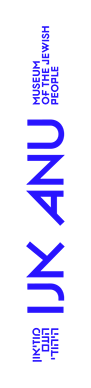 לסיכום:
קבלת מידע מקסימלי מבעוד מועד ותחקרי עצמאי
סיור מקצועי וגמיש 
התאמת מסלול, תוכן ומסרים למאפייני המבקרים
הדגשת מסרים ויוזמות שאנו מאמינים בהן
''רושם ראשוני'' הוא כרטיס הביקור הראשון שלנו – ייצוגיות ורהיטות
In conclusion:
Receiving maximum background info to be best prepared for the tour
Professional and flexible tour
Adjusting the route, content and messages to the characteristics of the visitors
Highlighting messages and initiatives we promote
"First impression" is our first business card - representativeness and eloquence
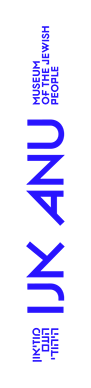